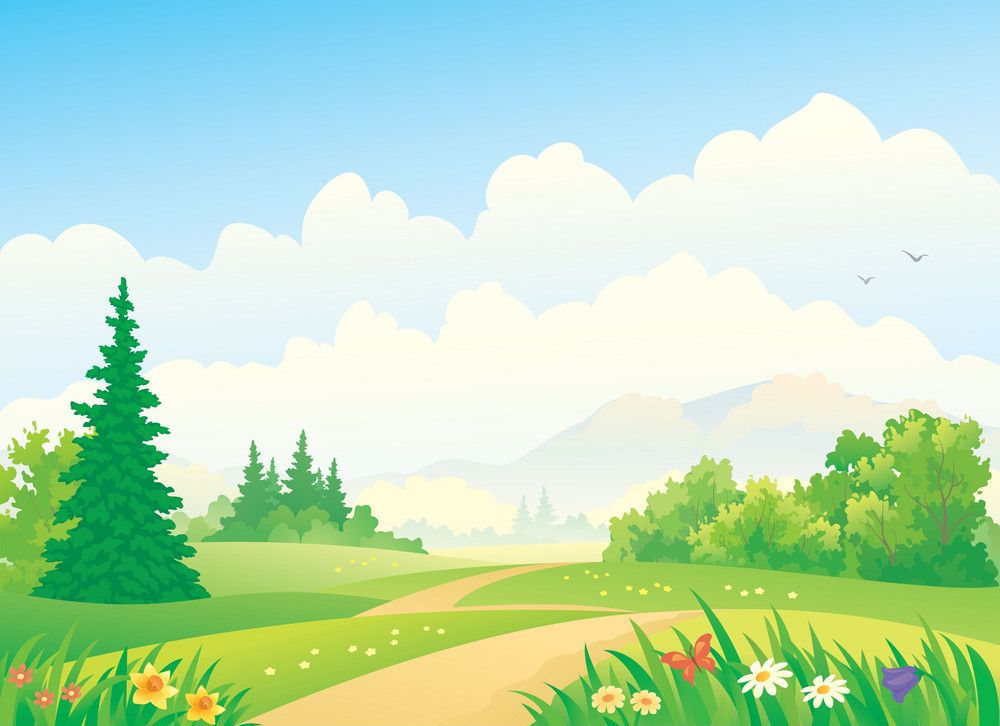 ÂM NHẠC LỚP 4
CHÀO MỪNG QUÝ THẦY CÔ ĐẾN VỚI 
TIẾT HỌC ÂM NHẠC LỚP 4A3
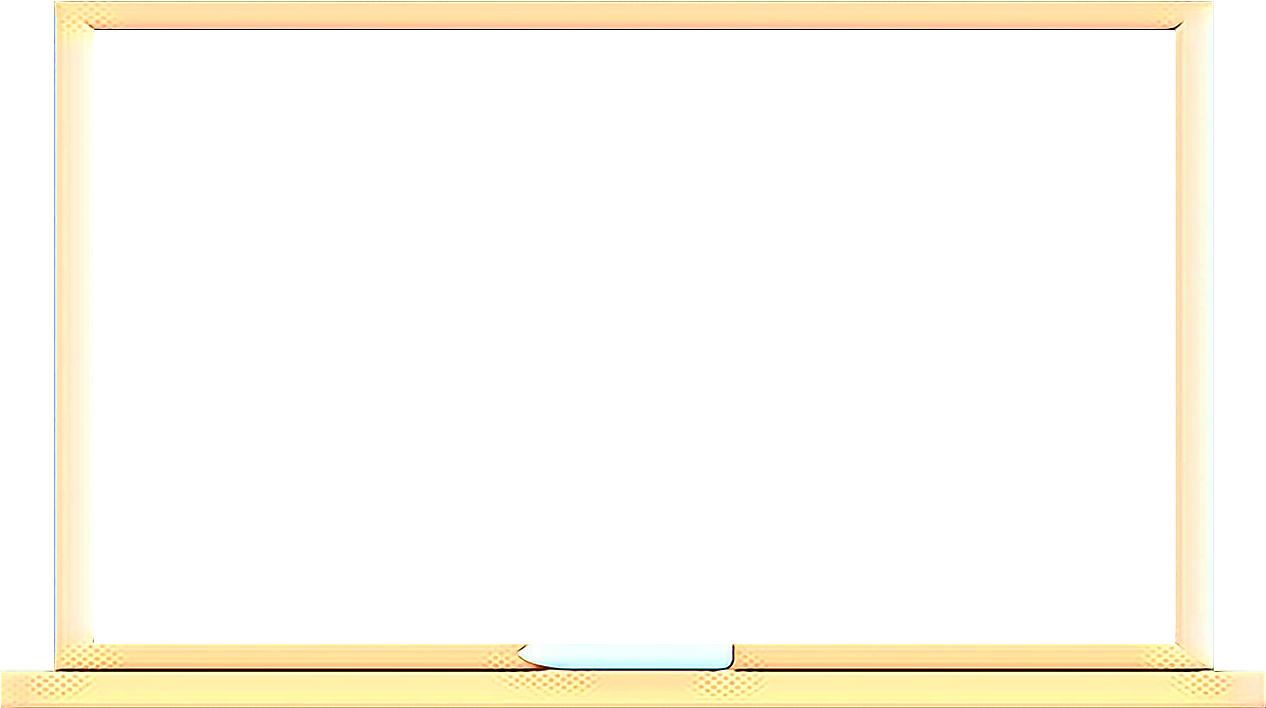 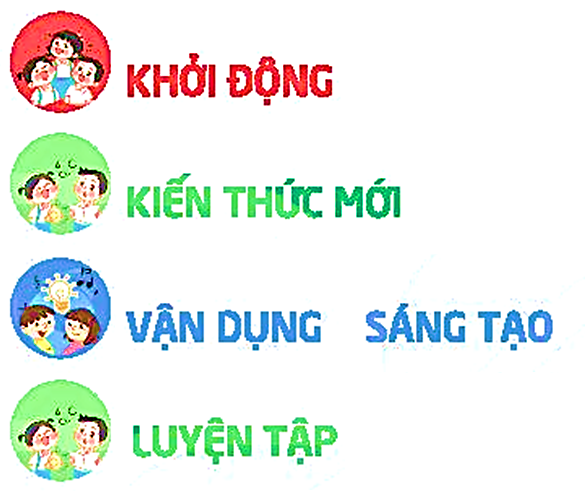 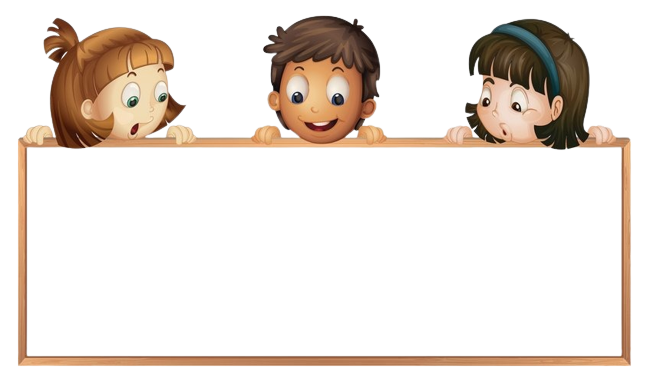 Vận   động   theo   nhạc
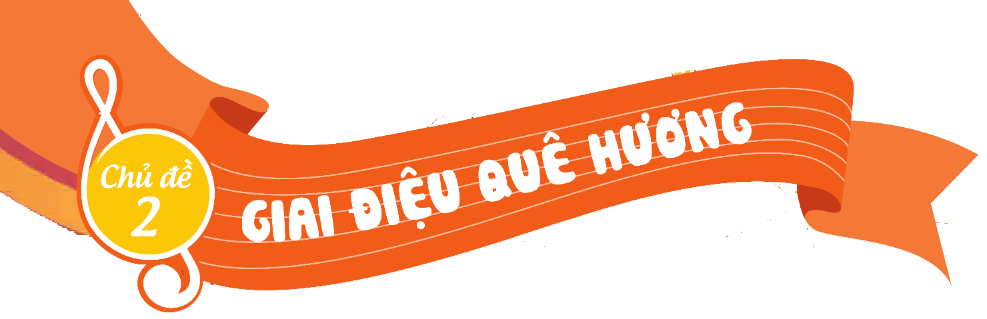 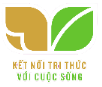 TIẾT 6
ÔN TẬP BÀI HÁT: CHIM SÁO
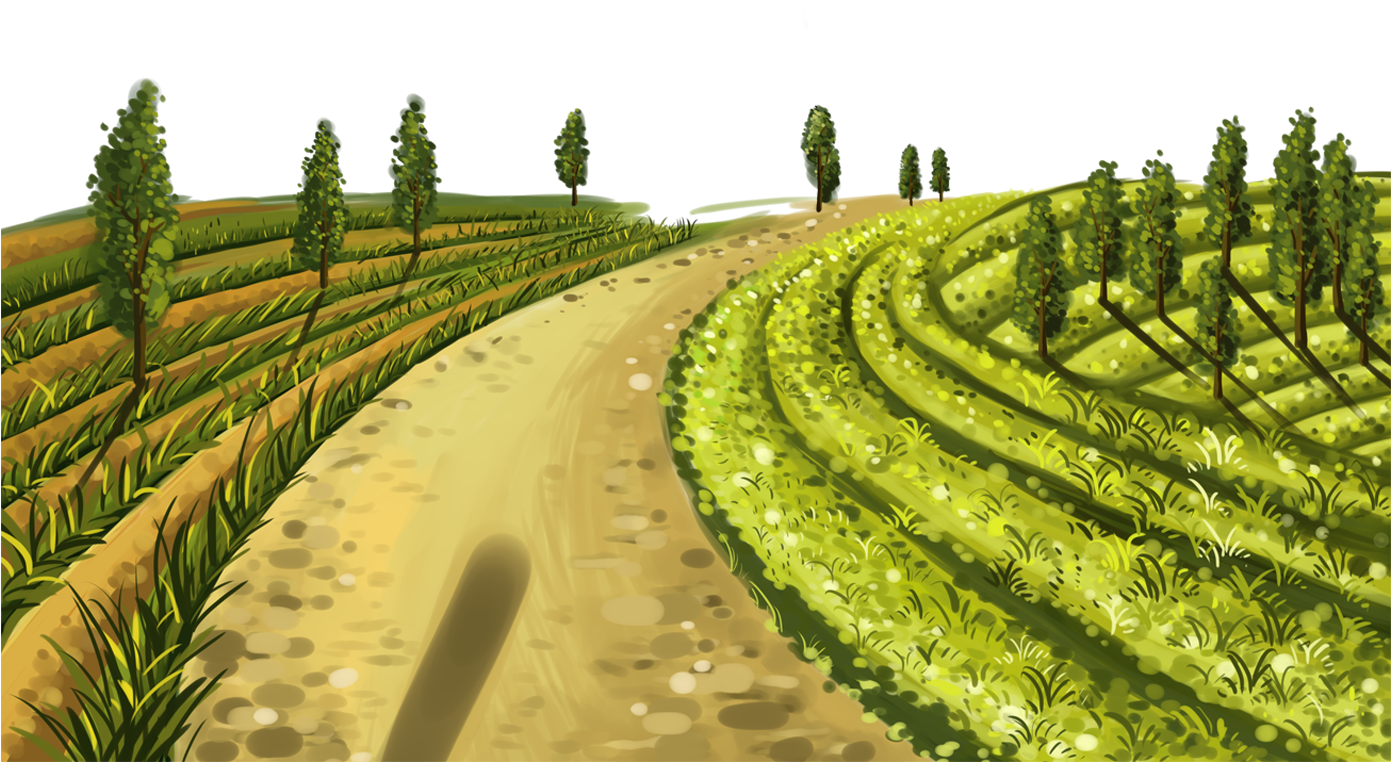 NHẠC CỤ: NHẠC CỤ GÕ, NHẠC CỤ GIAI ĐIỆU
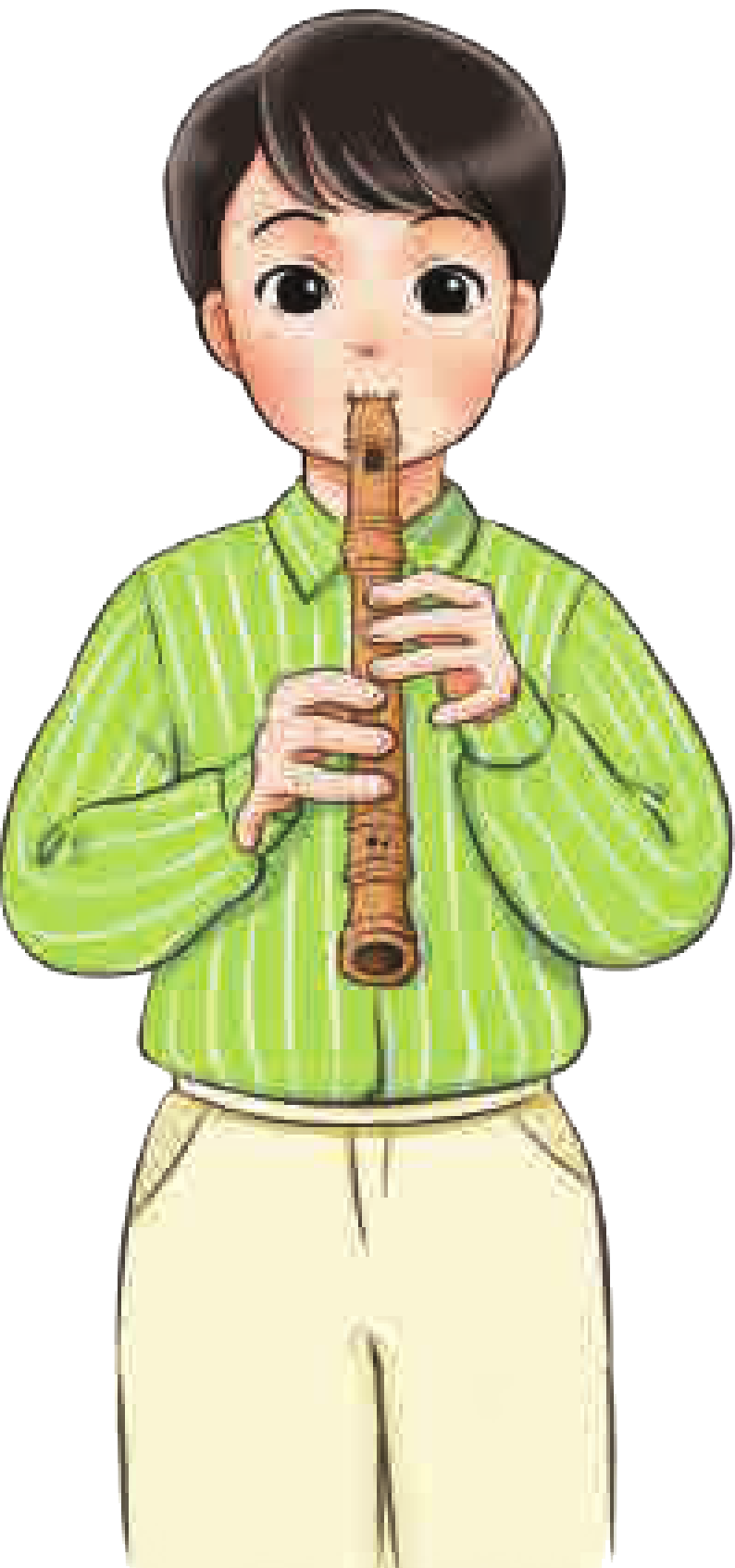 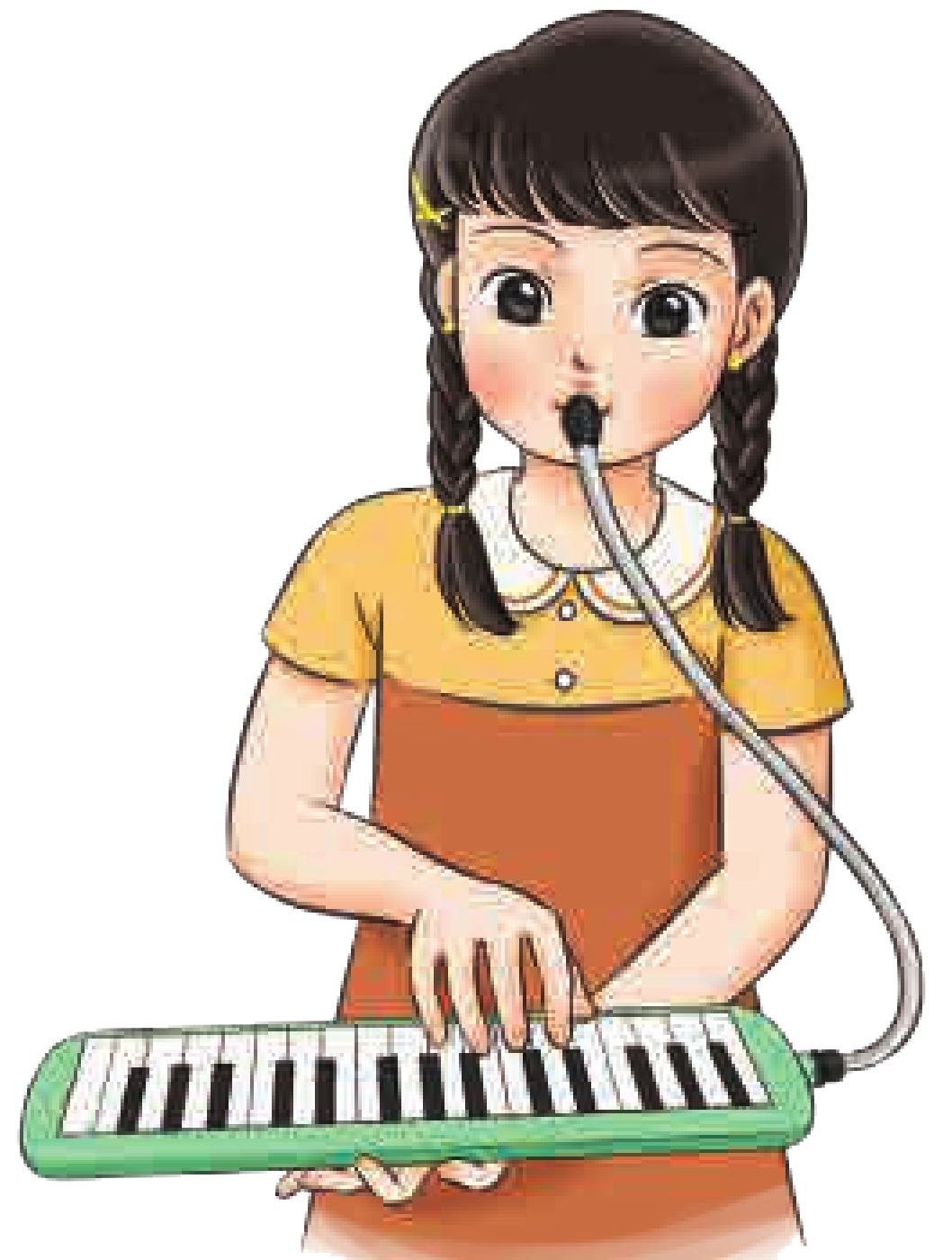 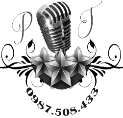 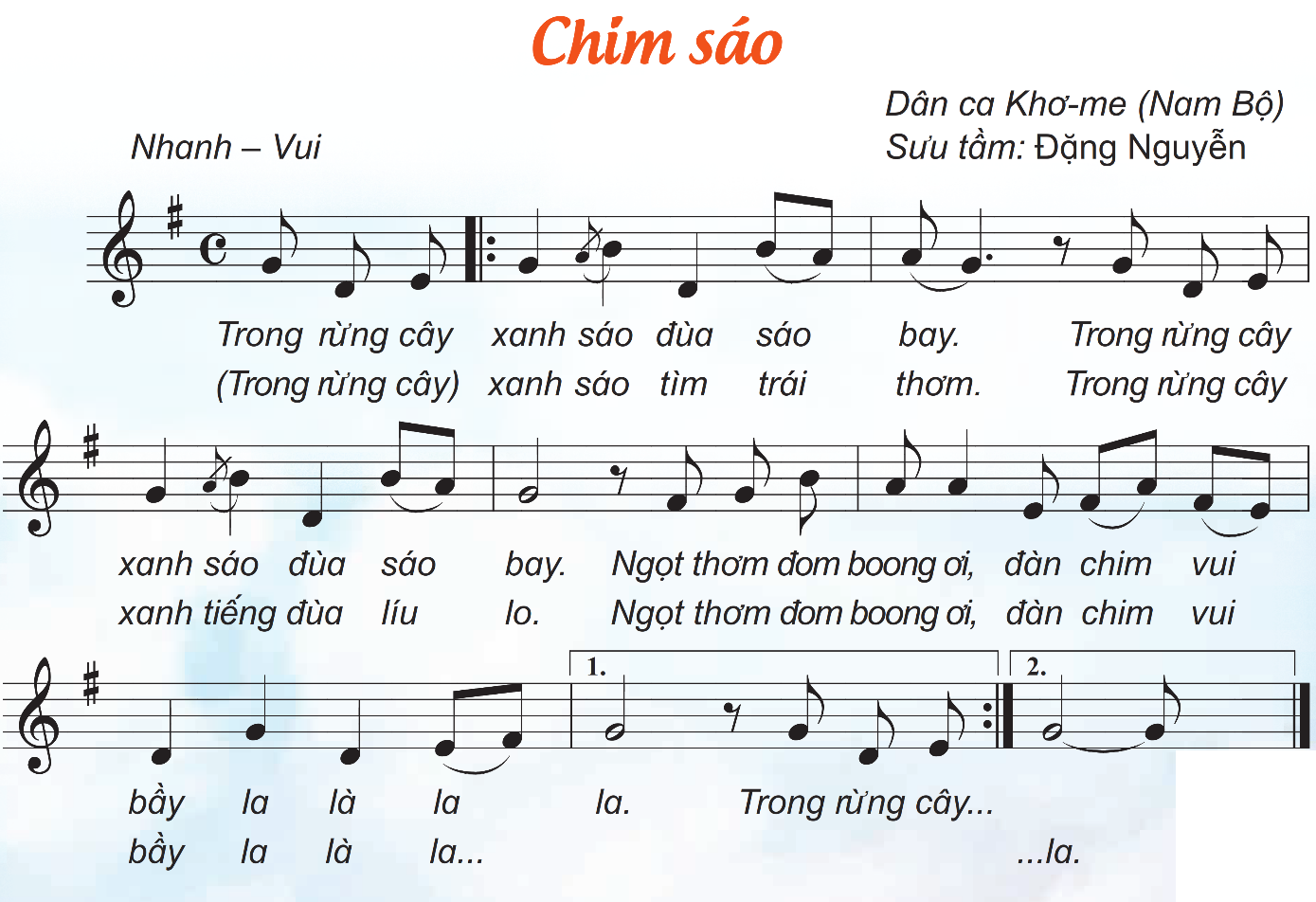 ÔN TẬP BÀI HÁT CHIM SÁO
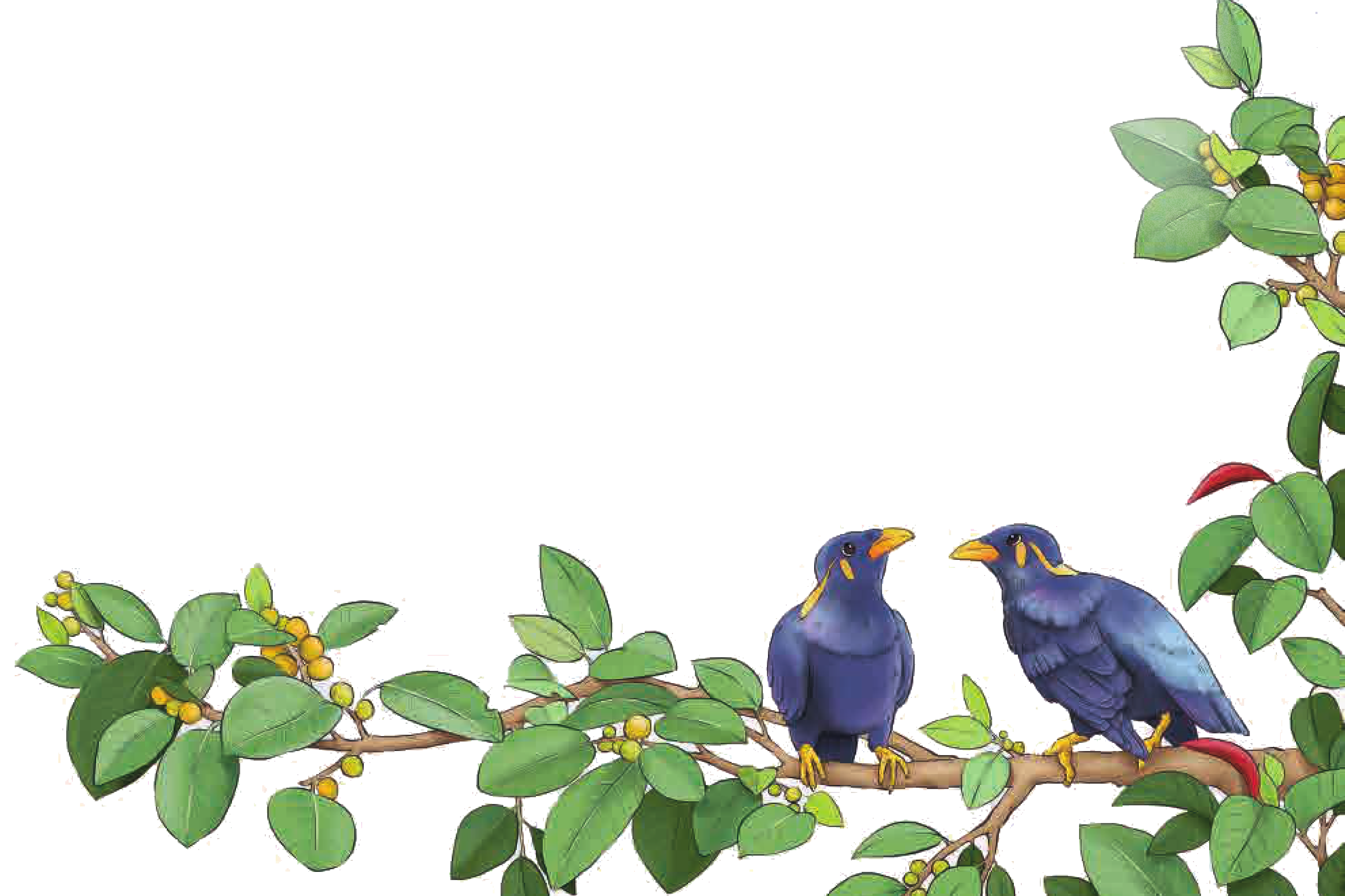 Hát kết hợp gõ đệm theo nhịp
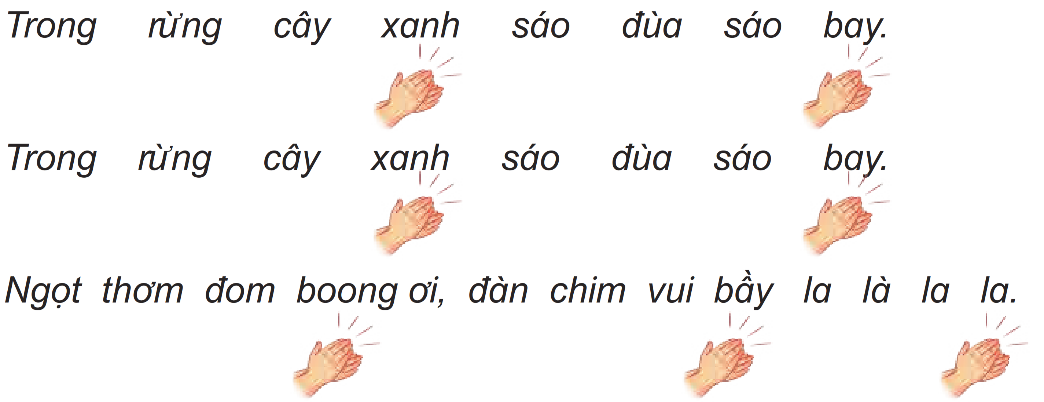 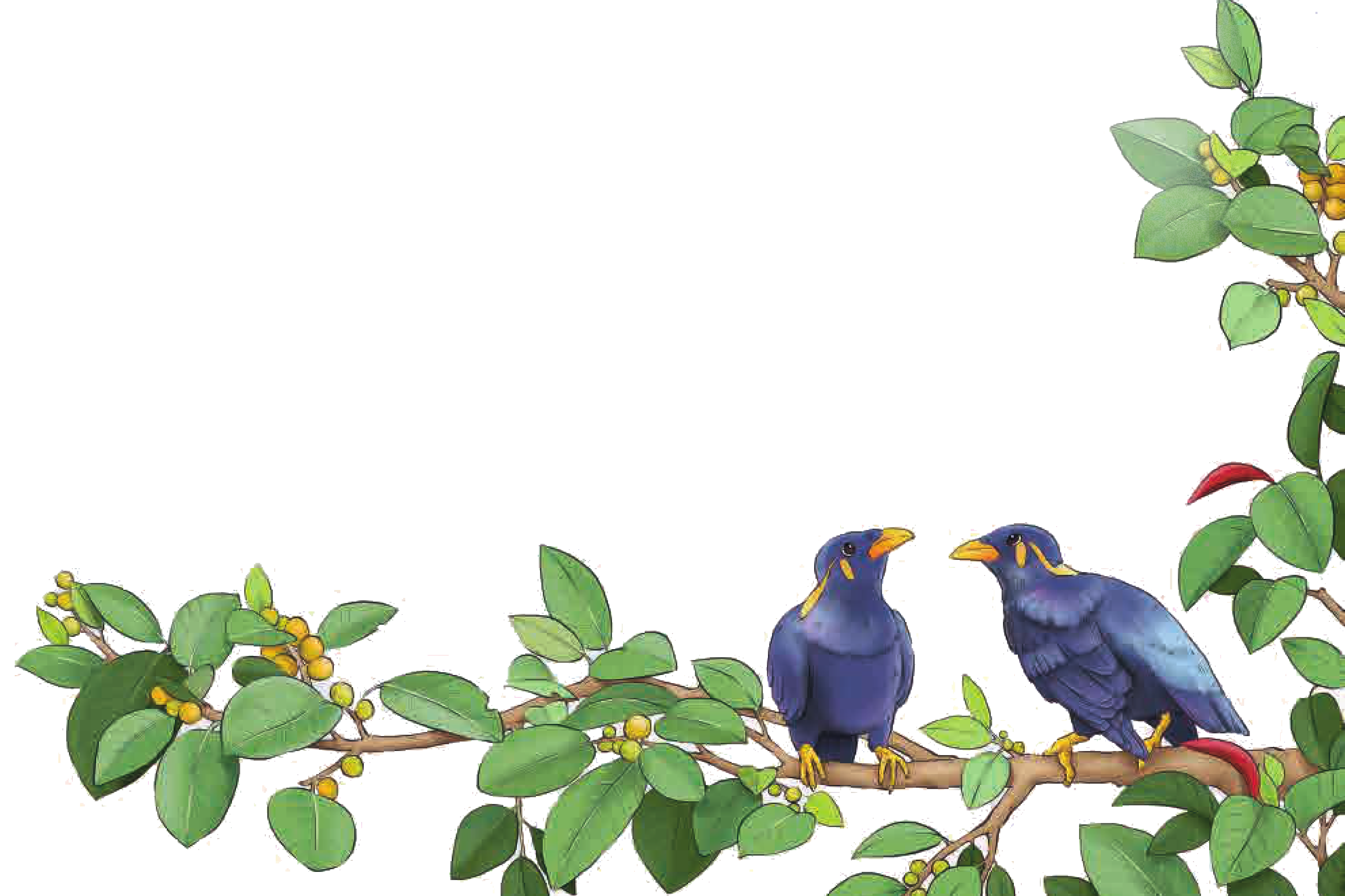 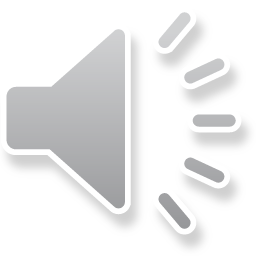 Hát kết hợp bộ gõ cơ thể
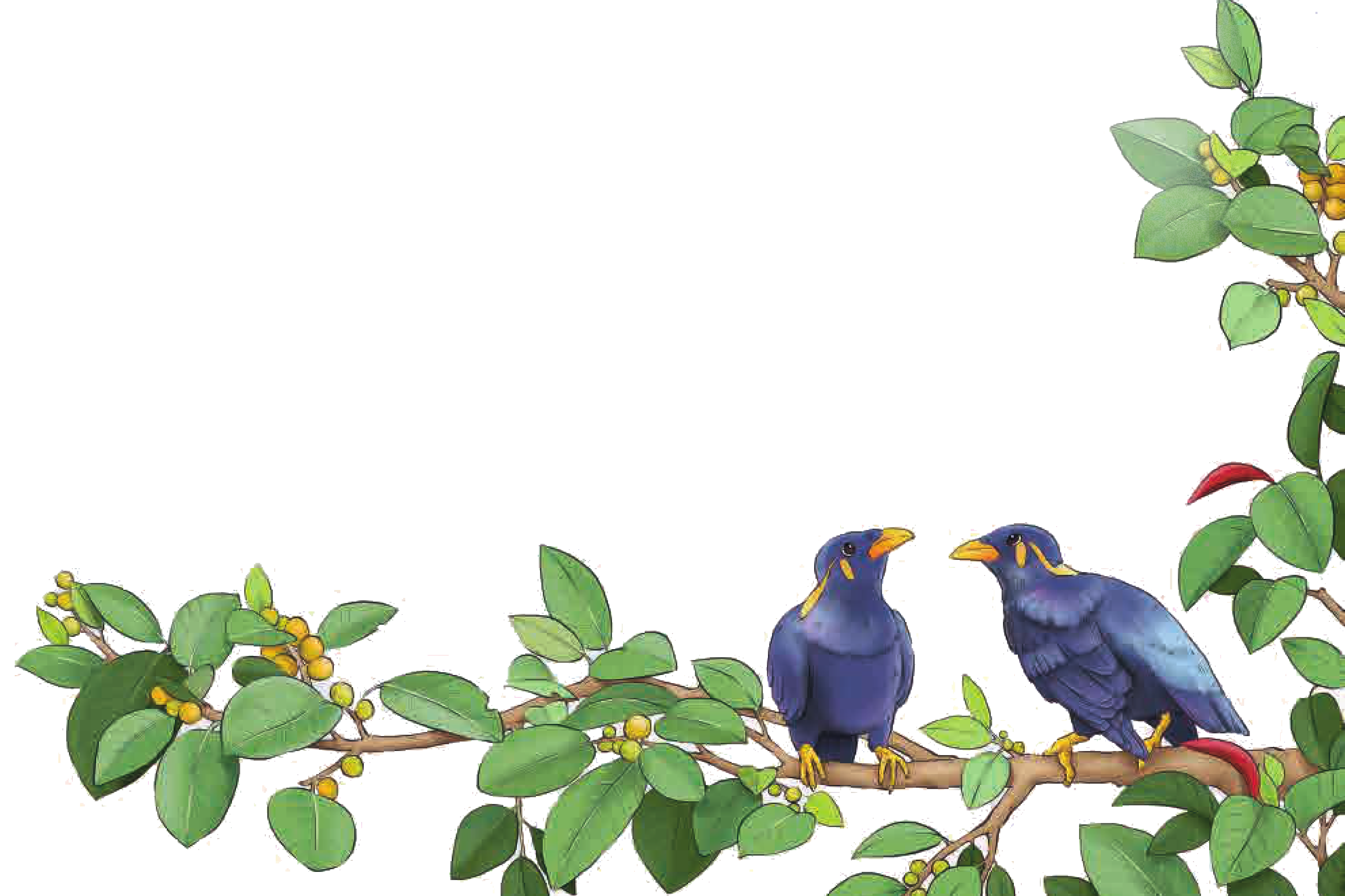 Hát kết hợp động tác phụ hoạ
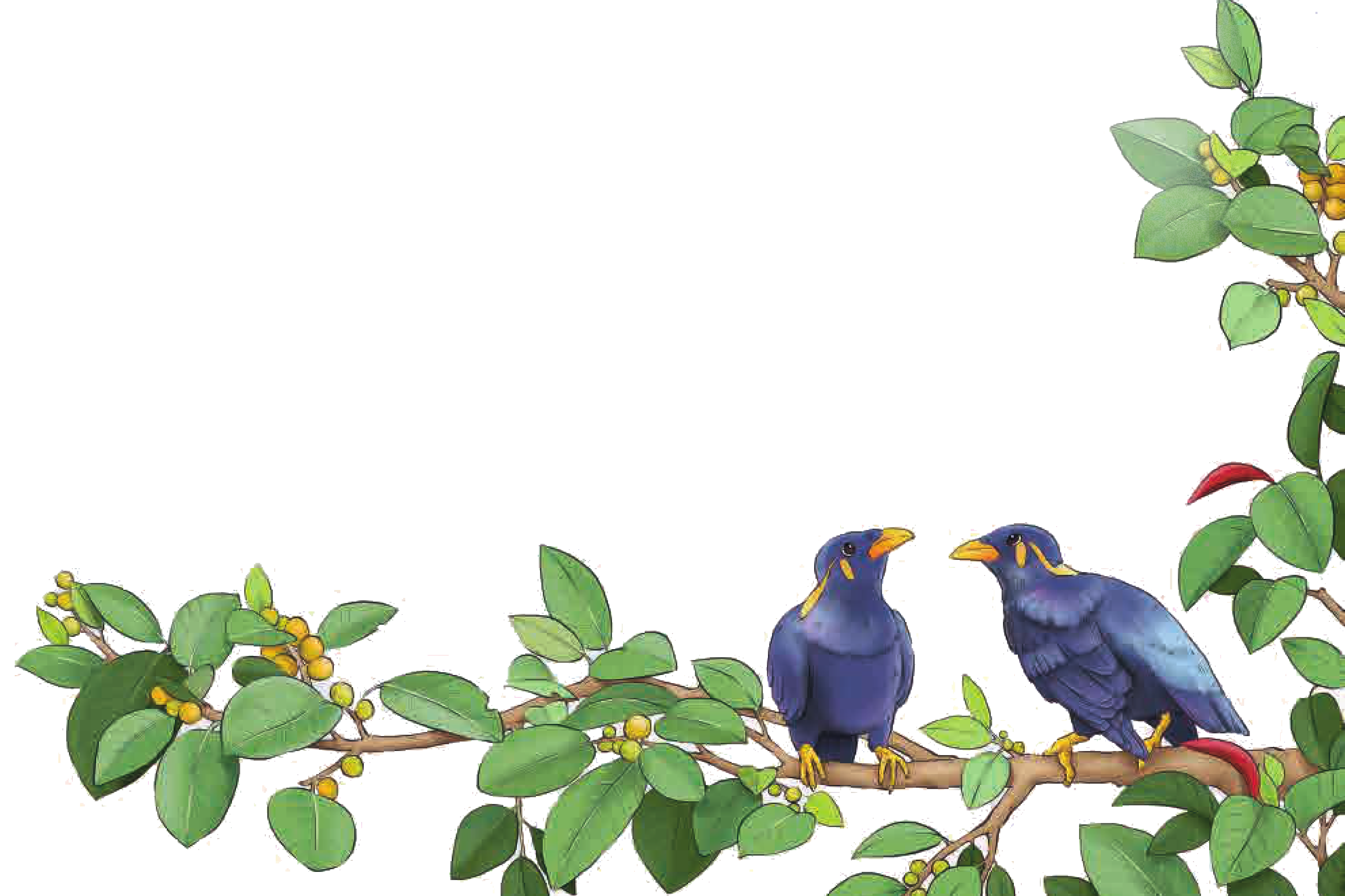 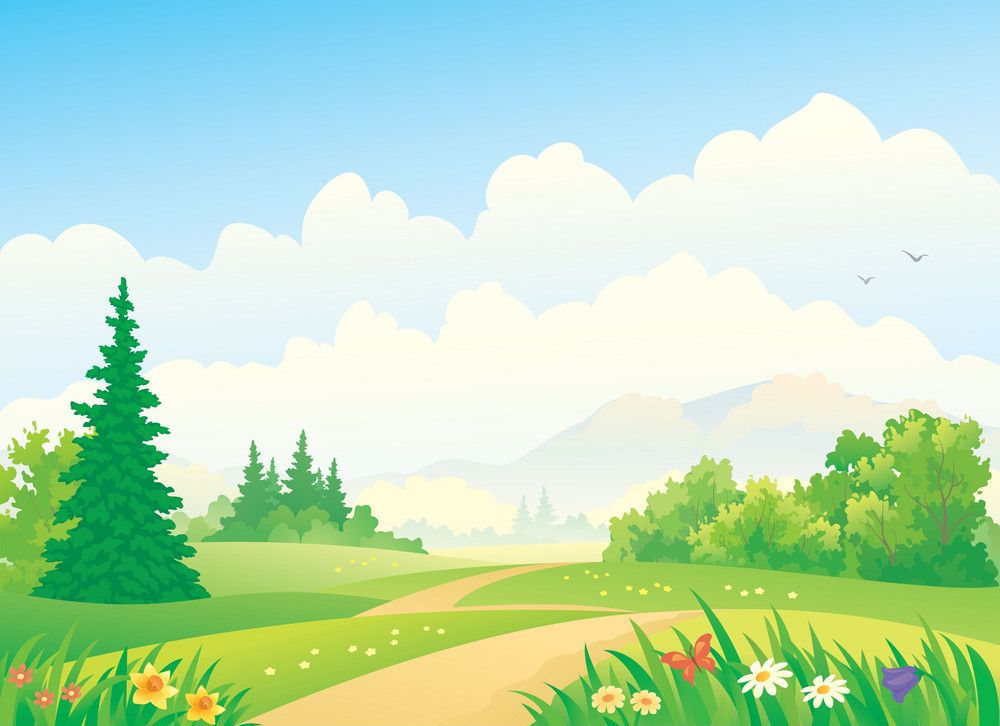 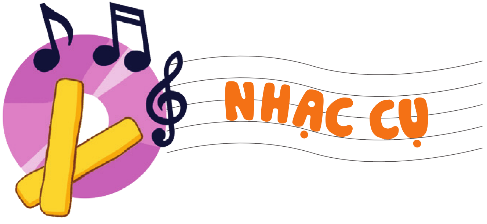 NHẠC CỤ GÕ, NHẠC CỤ GIAI ĐIỆU
Nghe gõ mẫu, luyện tập và gõ nối tiếp
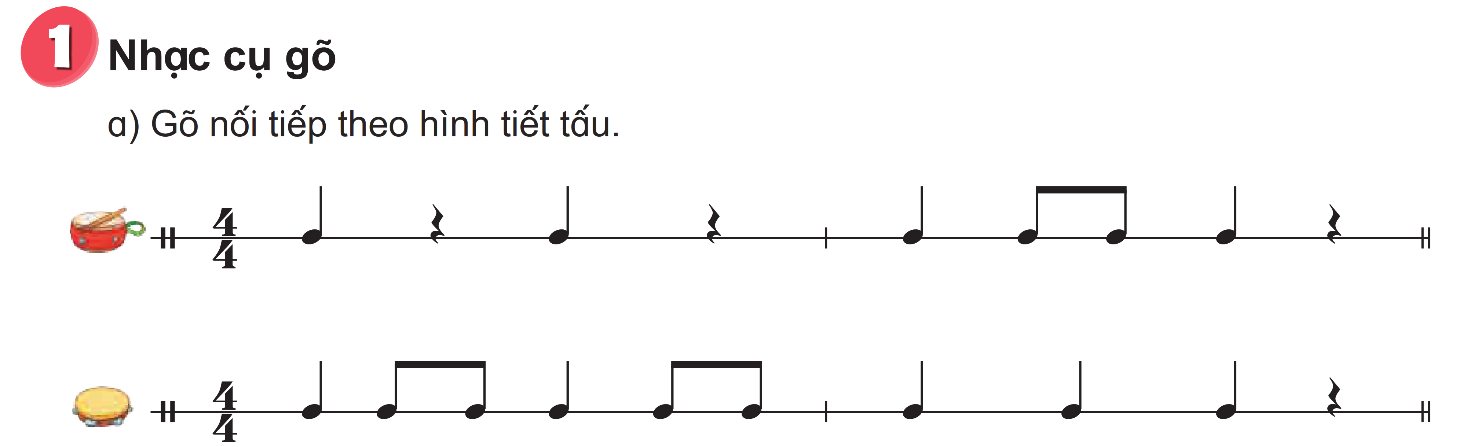 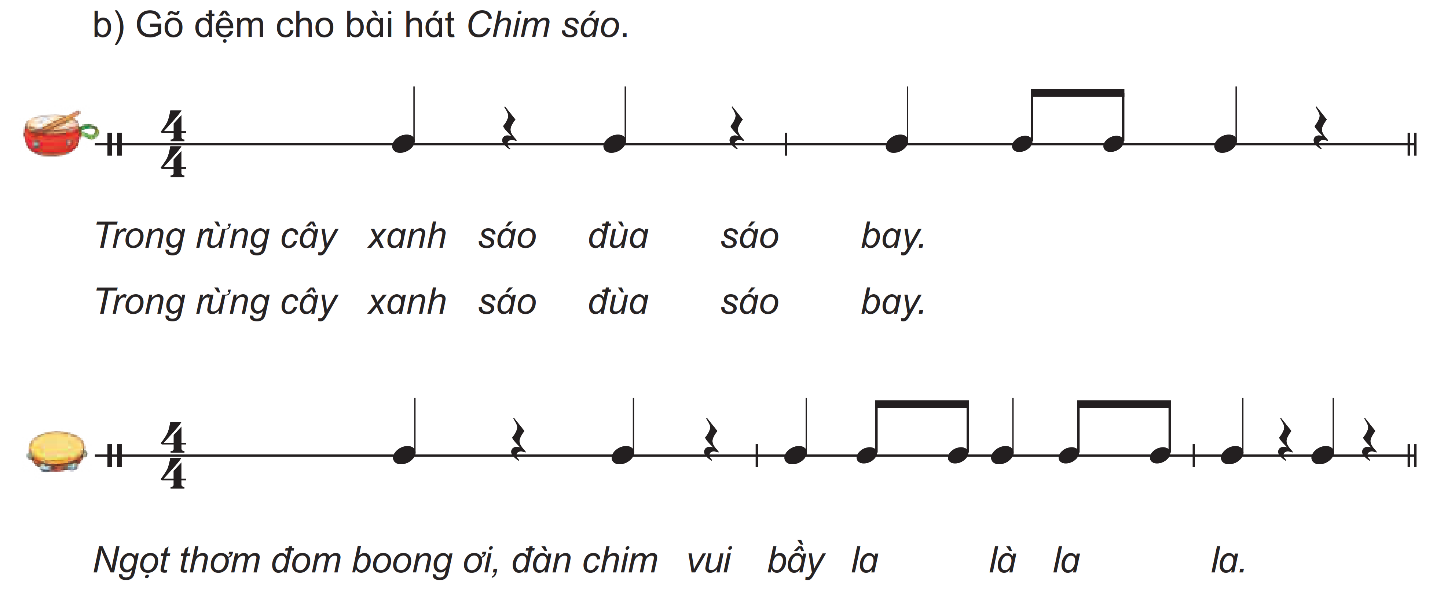 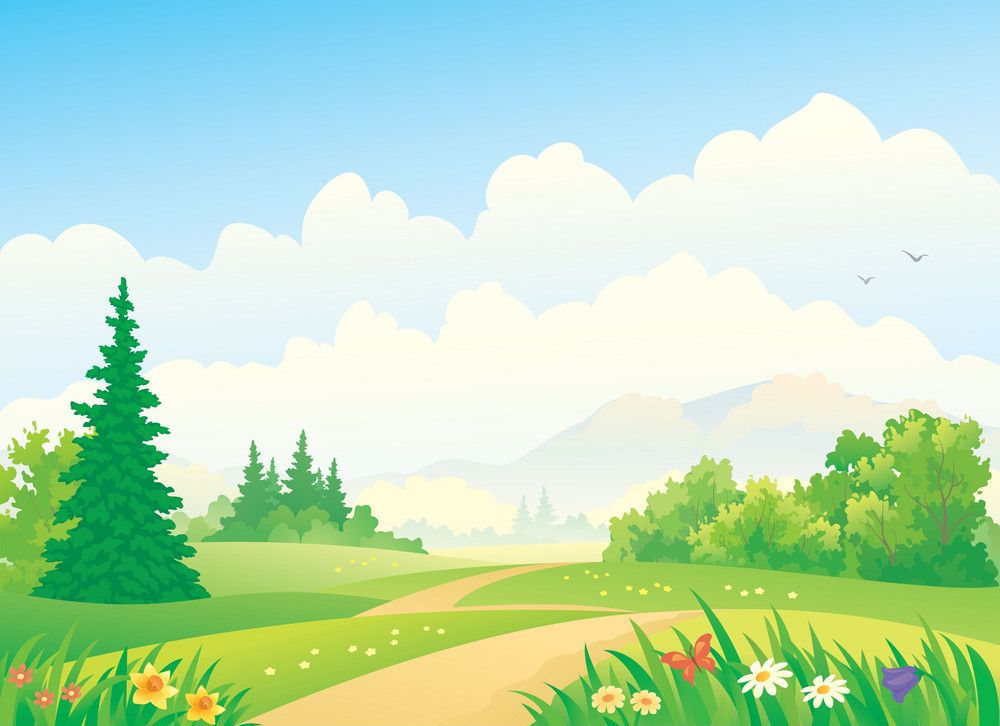 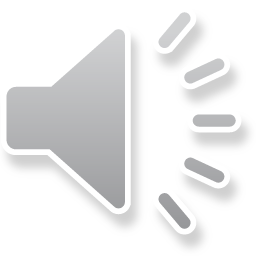 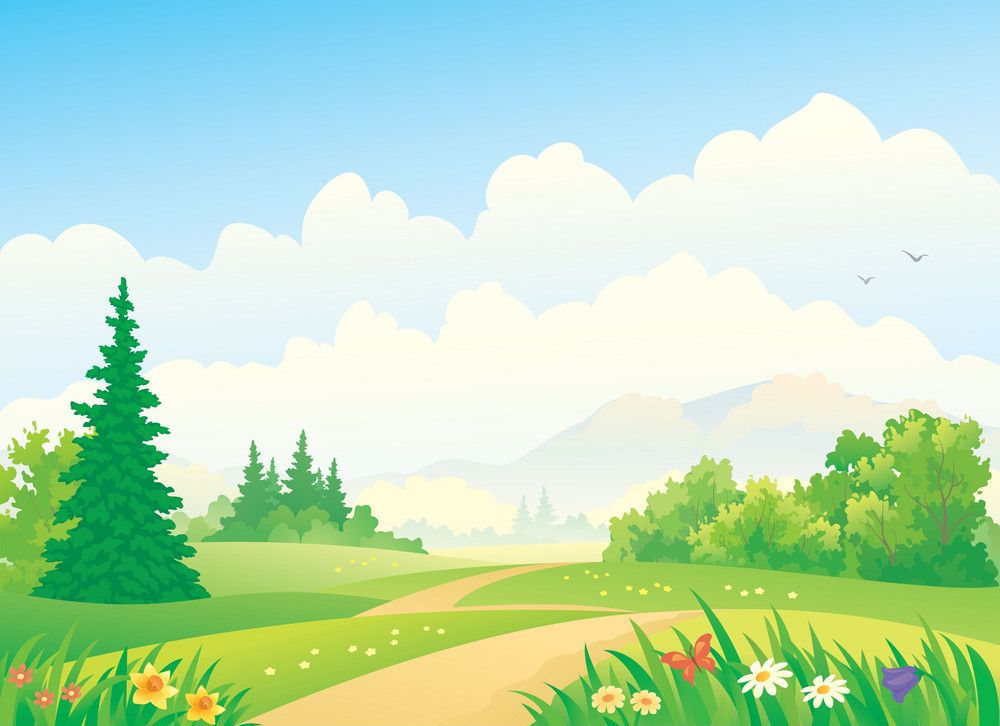 2. NHẠC CỤ GIAI ĐIỆU
NHẠC CỤ RI-COOC-ĐƠ
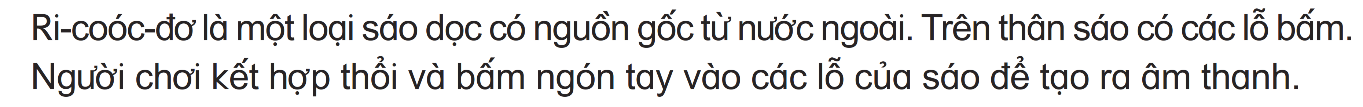 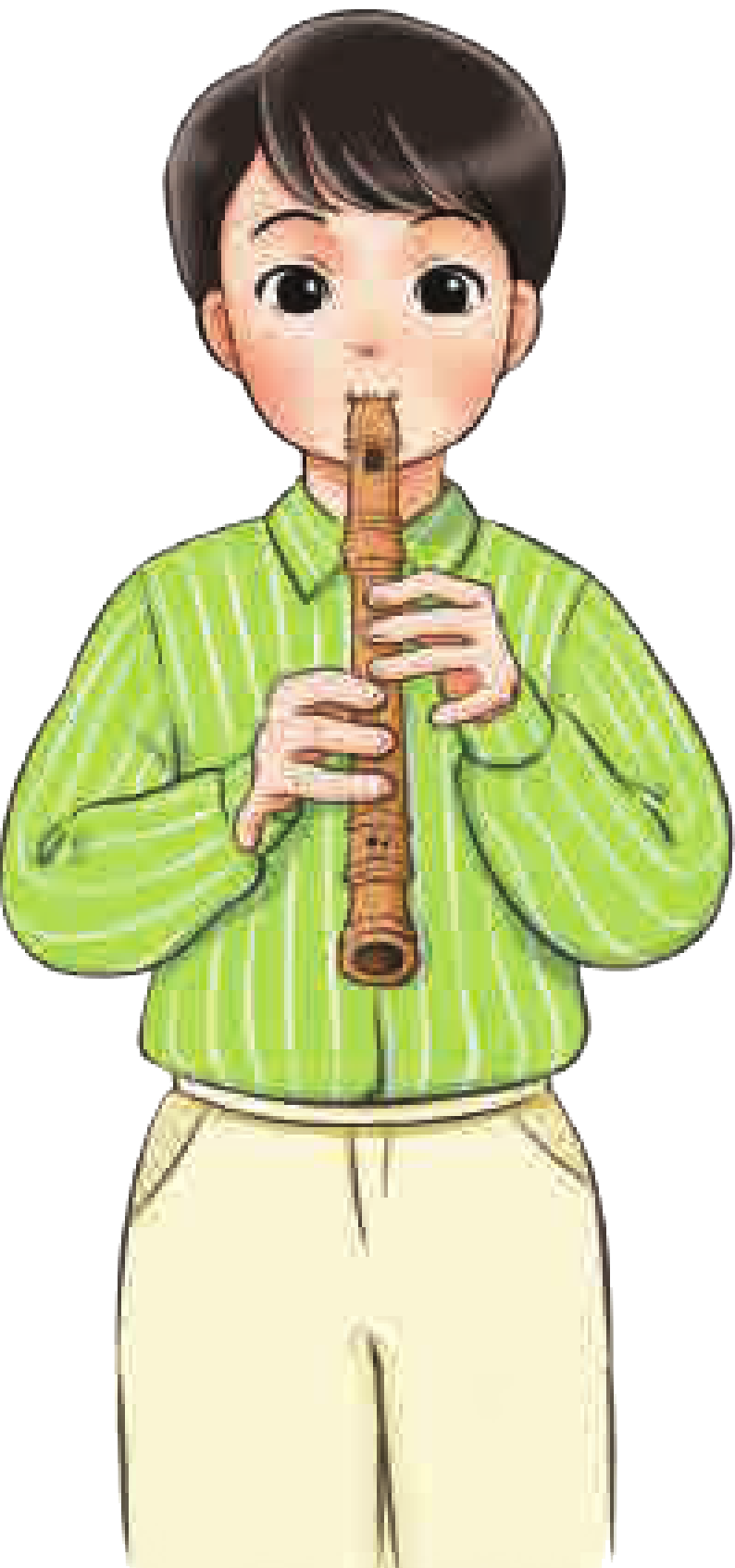 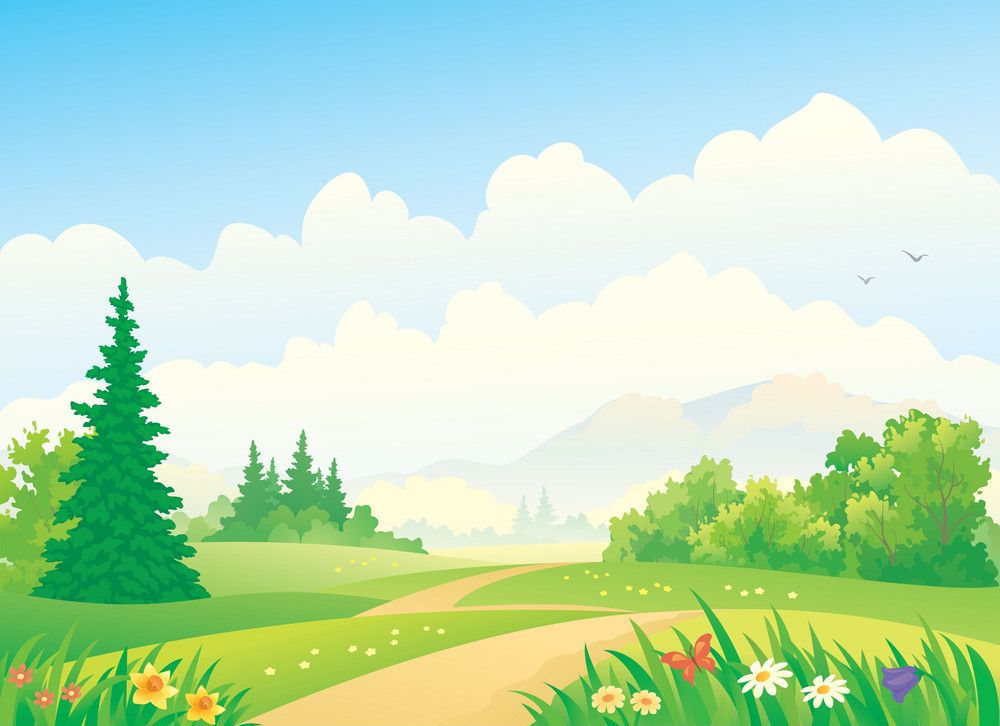 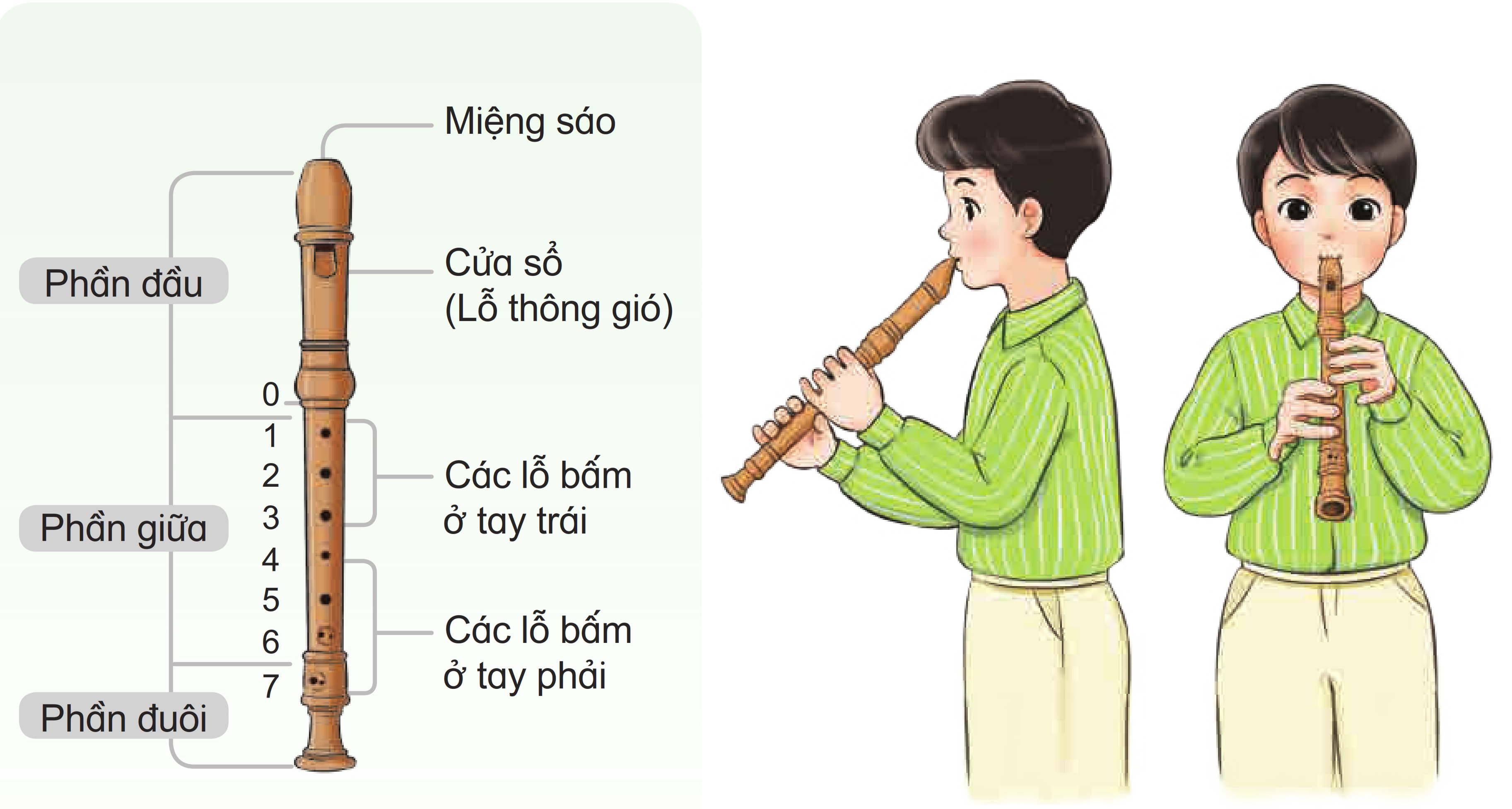 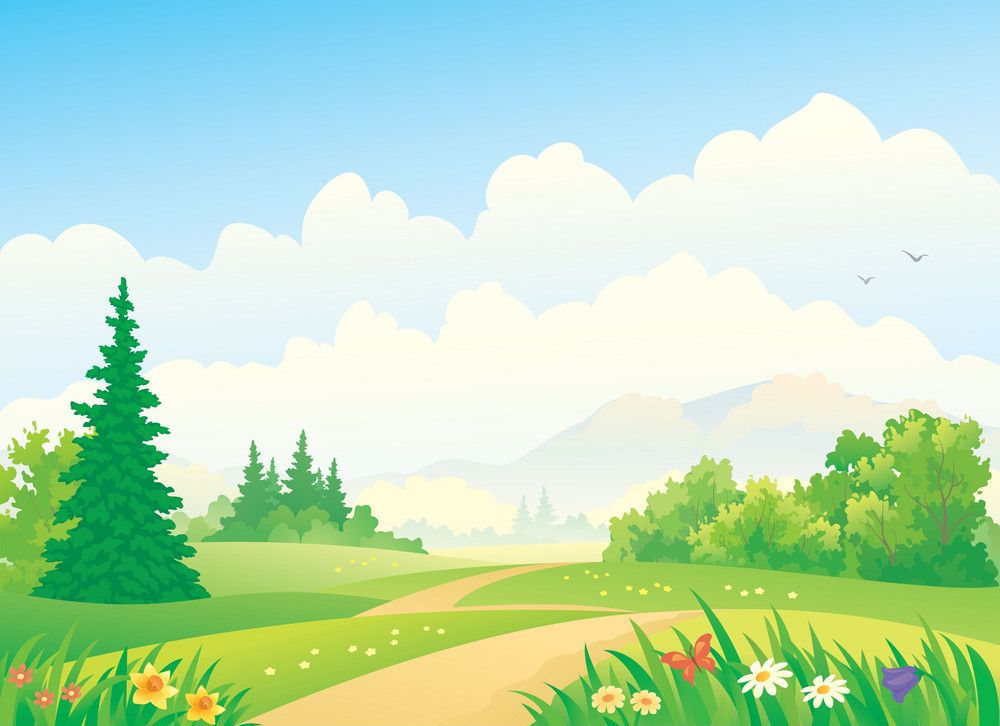 Xem cách sử dụng
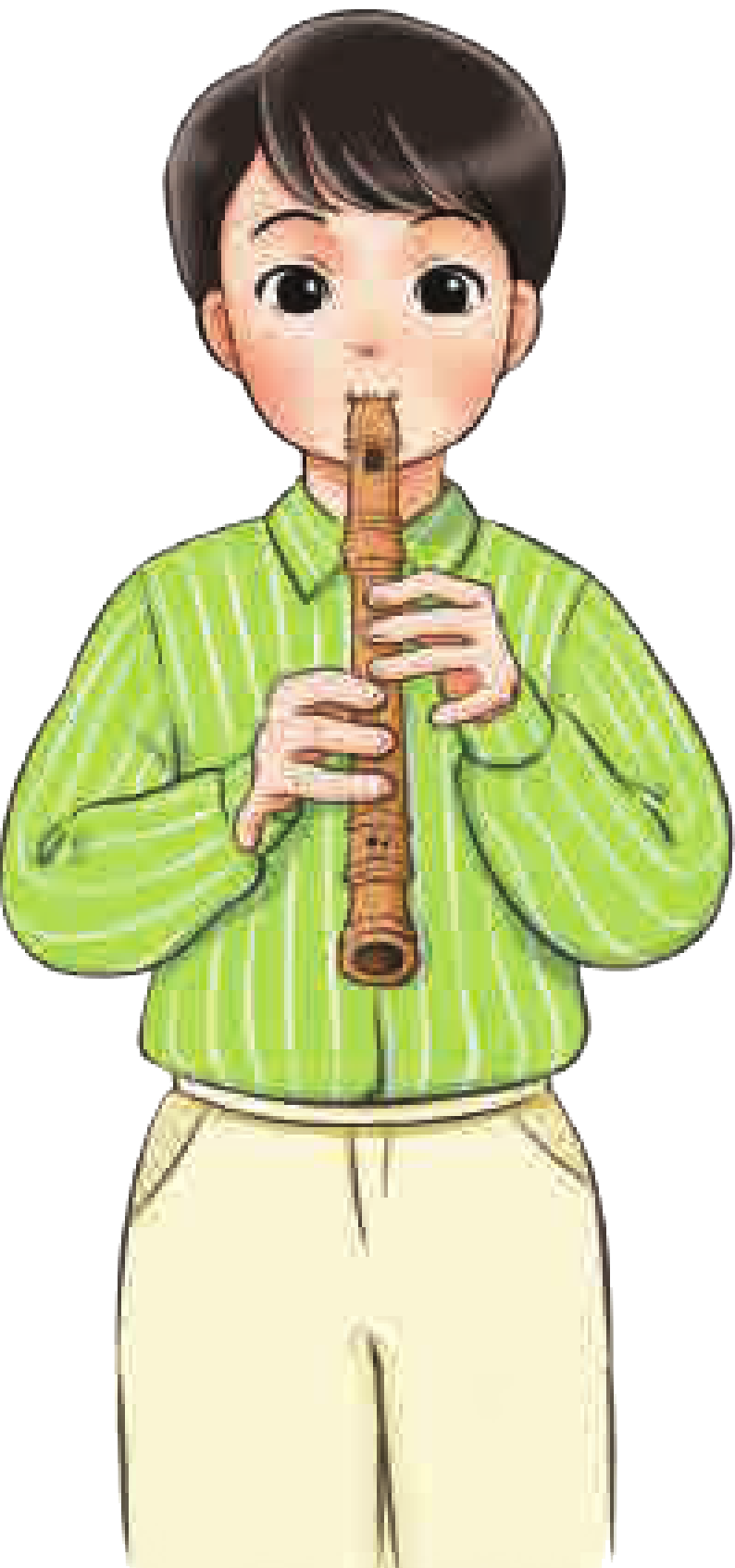 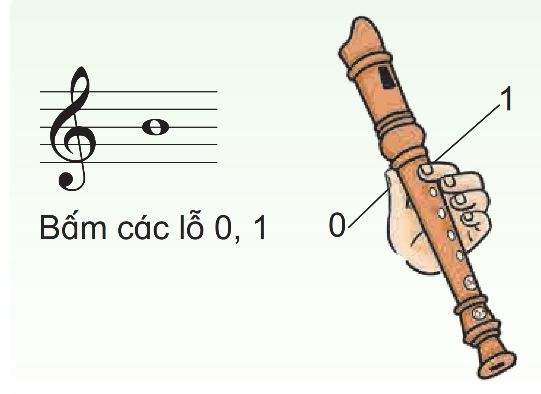 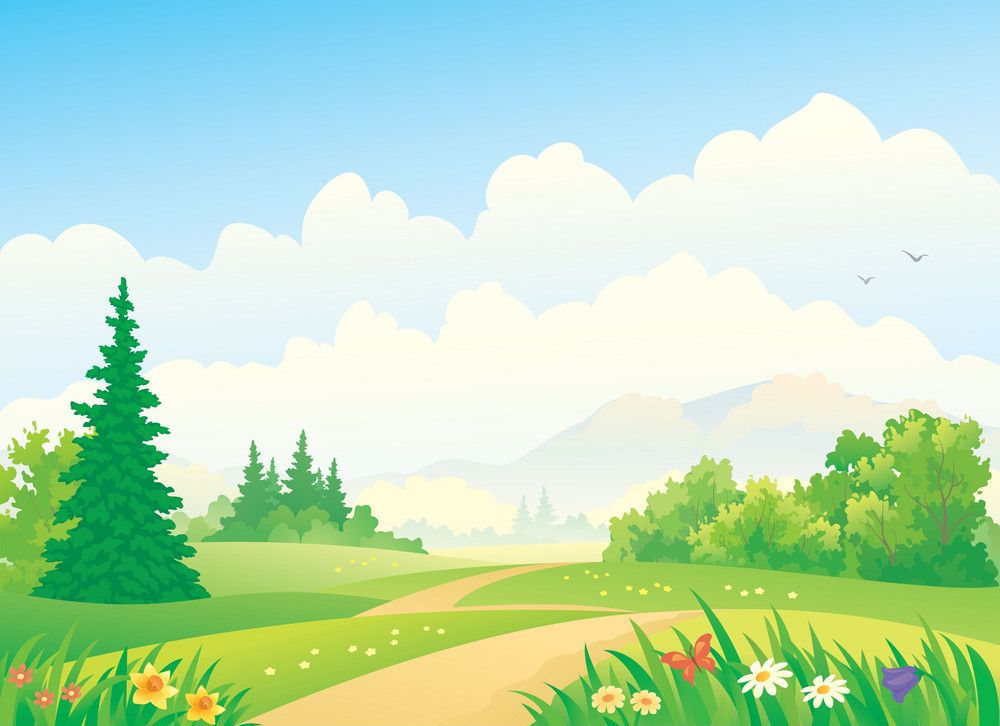 Nghe mẫu và thực hành thổi nốt si
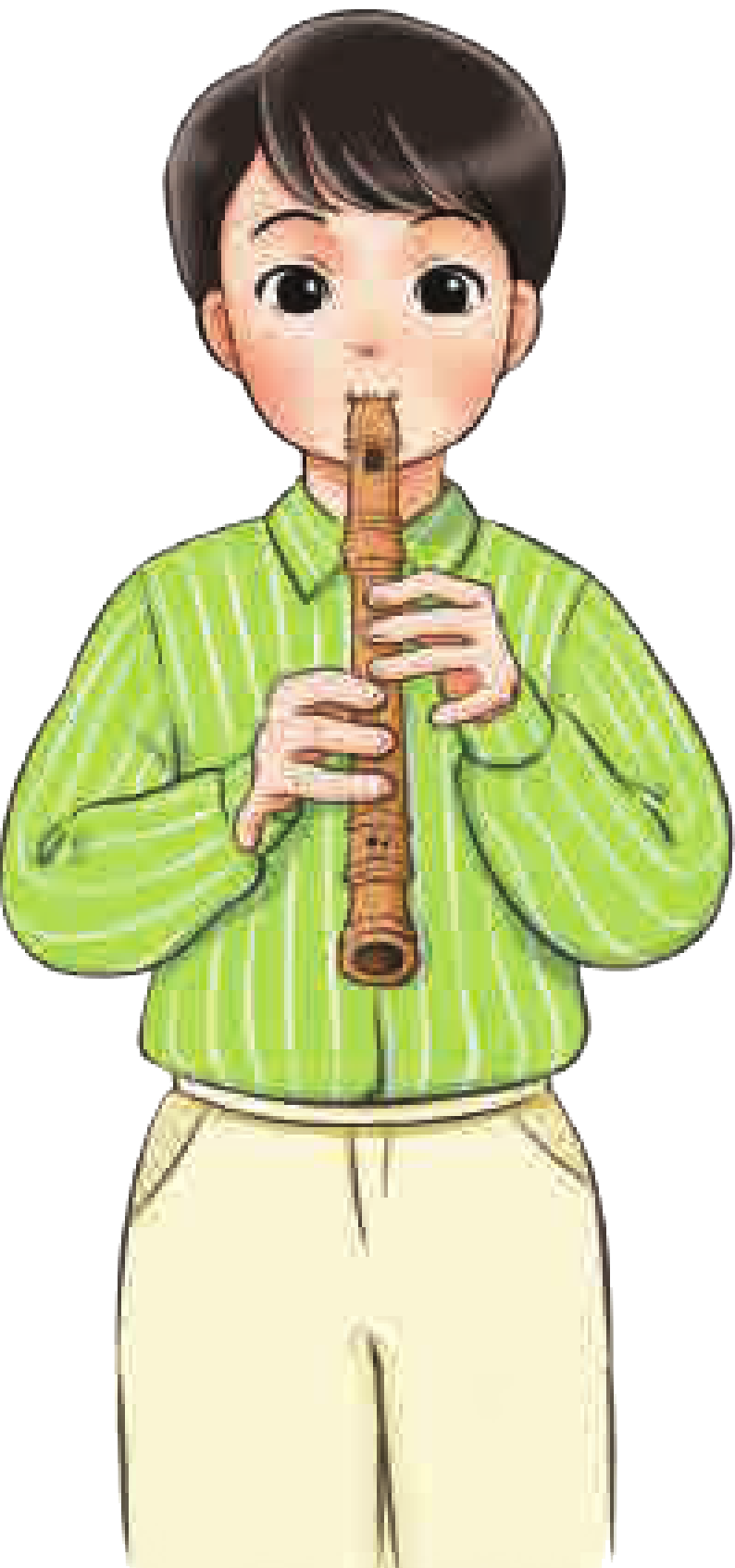 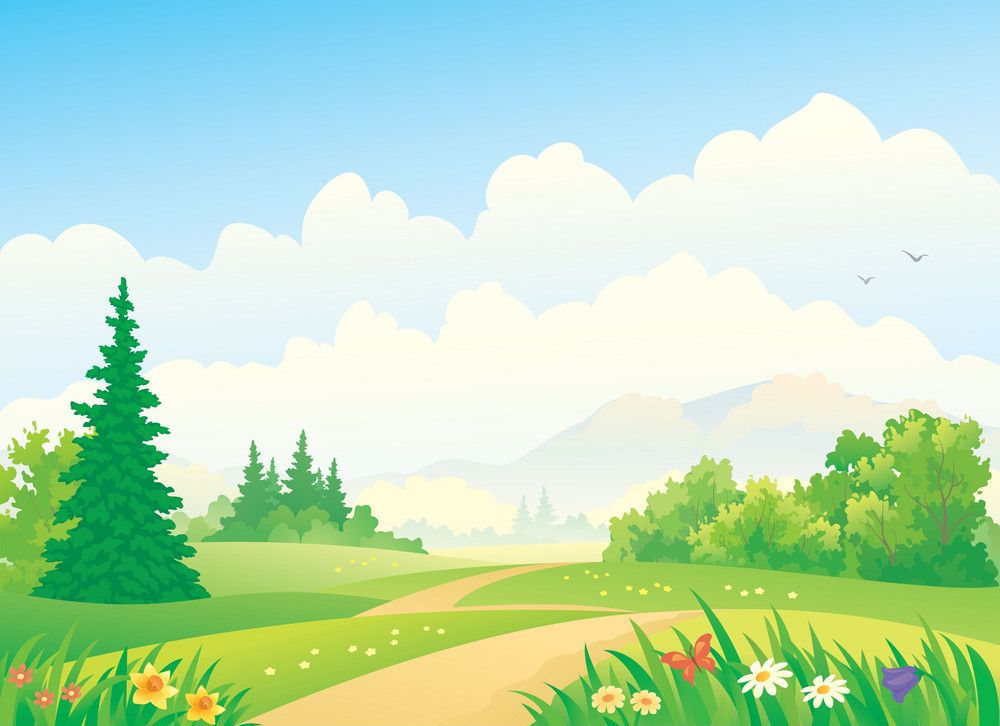 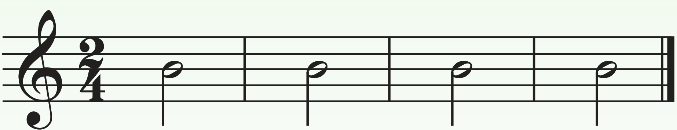 Thực hành thổi nốt Si theo mẫu
- Cách bảo quản : sau khi sử dụng xong vệ sinh đầu ống thổi vào toàn bộ thân sáo bảo quản và giữ gìn cẩn thận
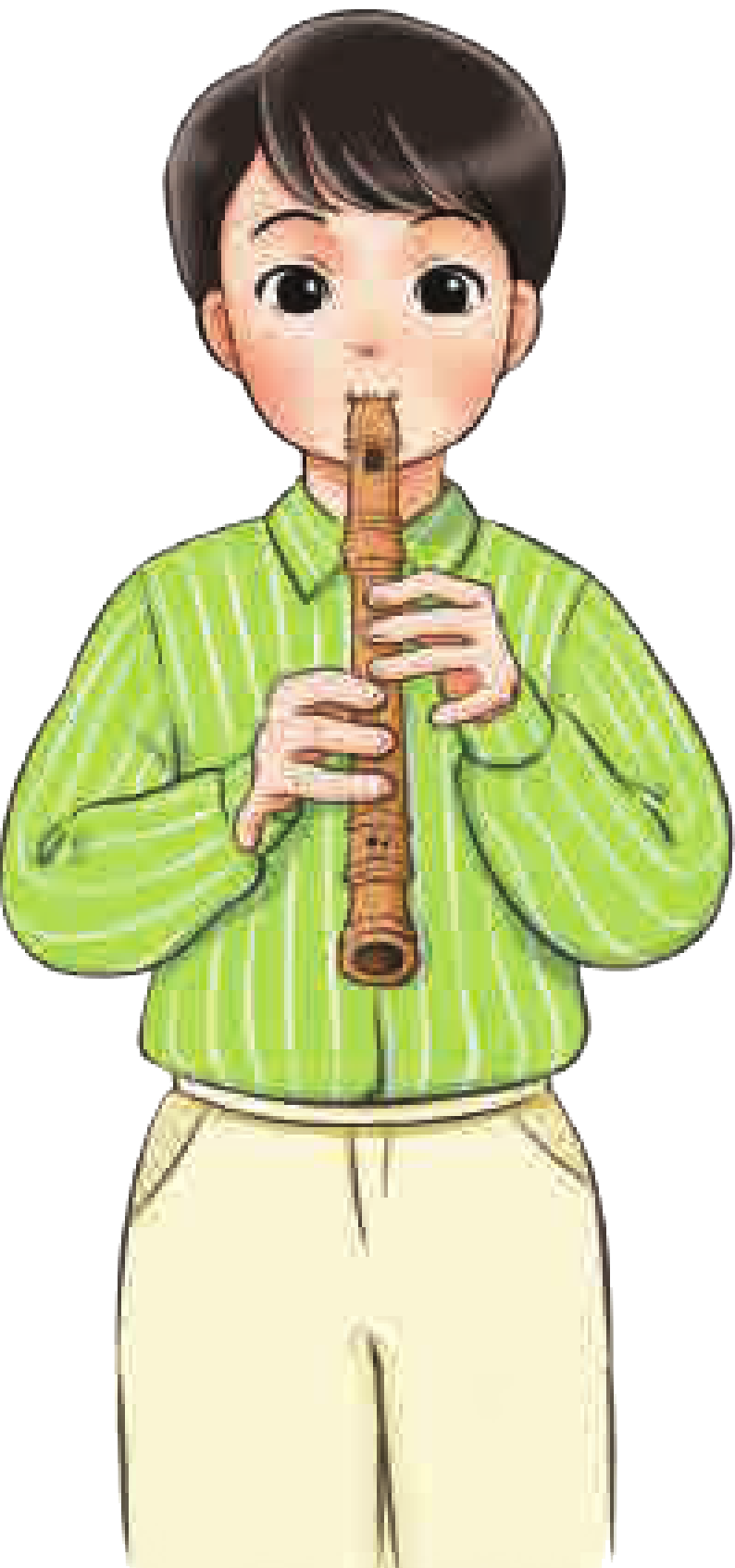 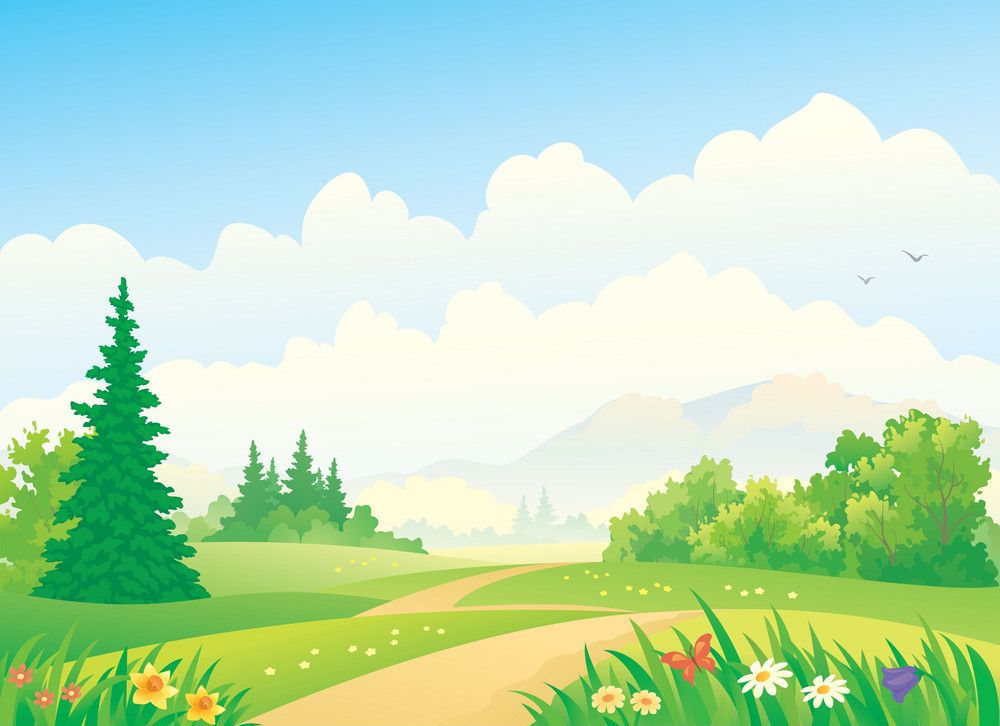 NHẠC CỤ KÈN PHÍM
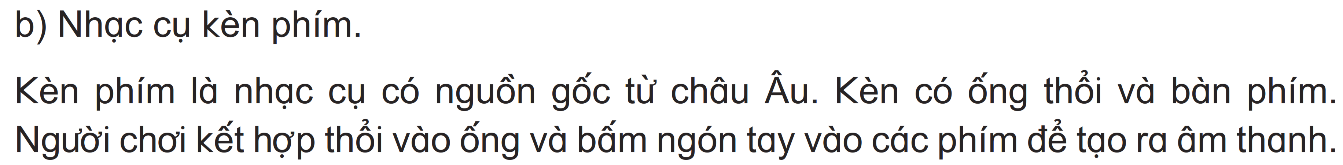 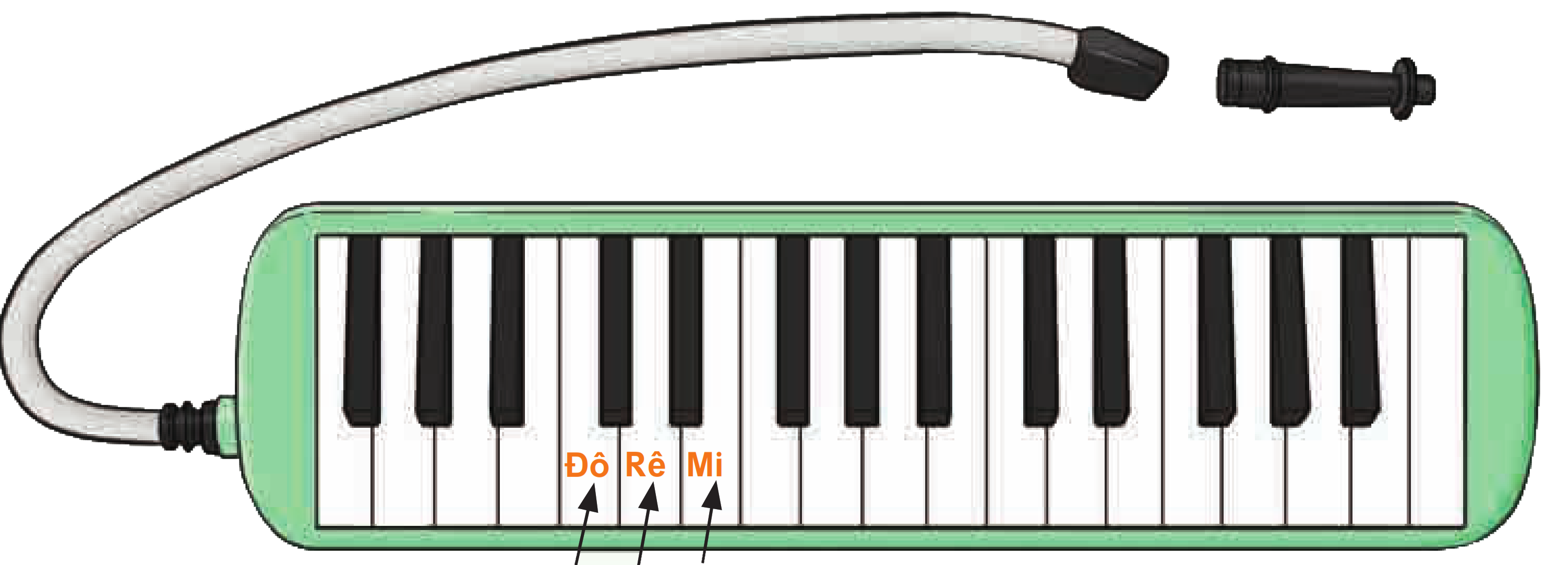 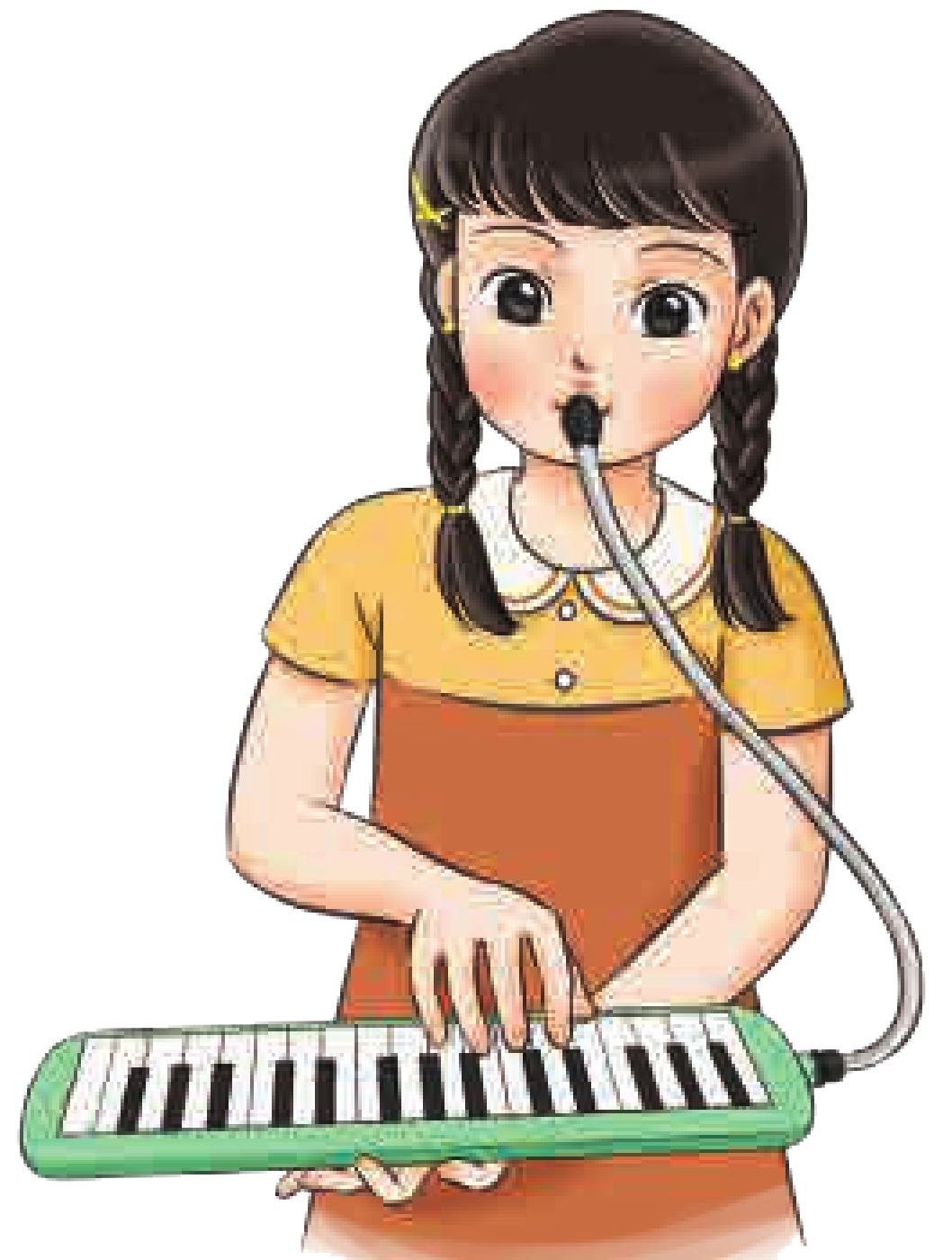 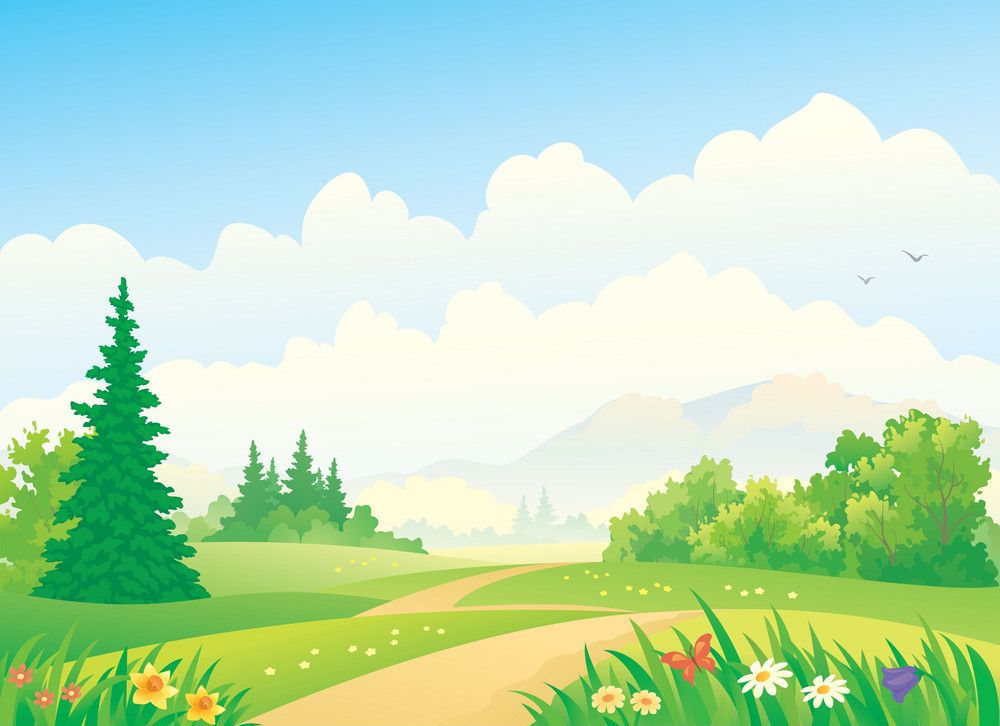 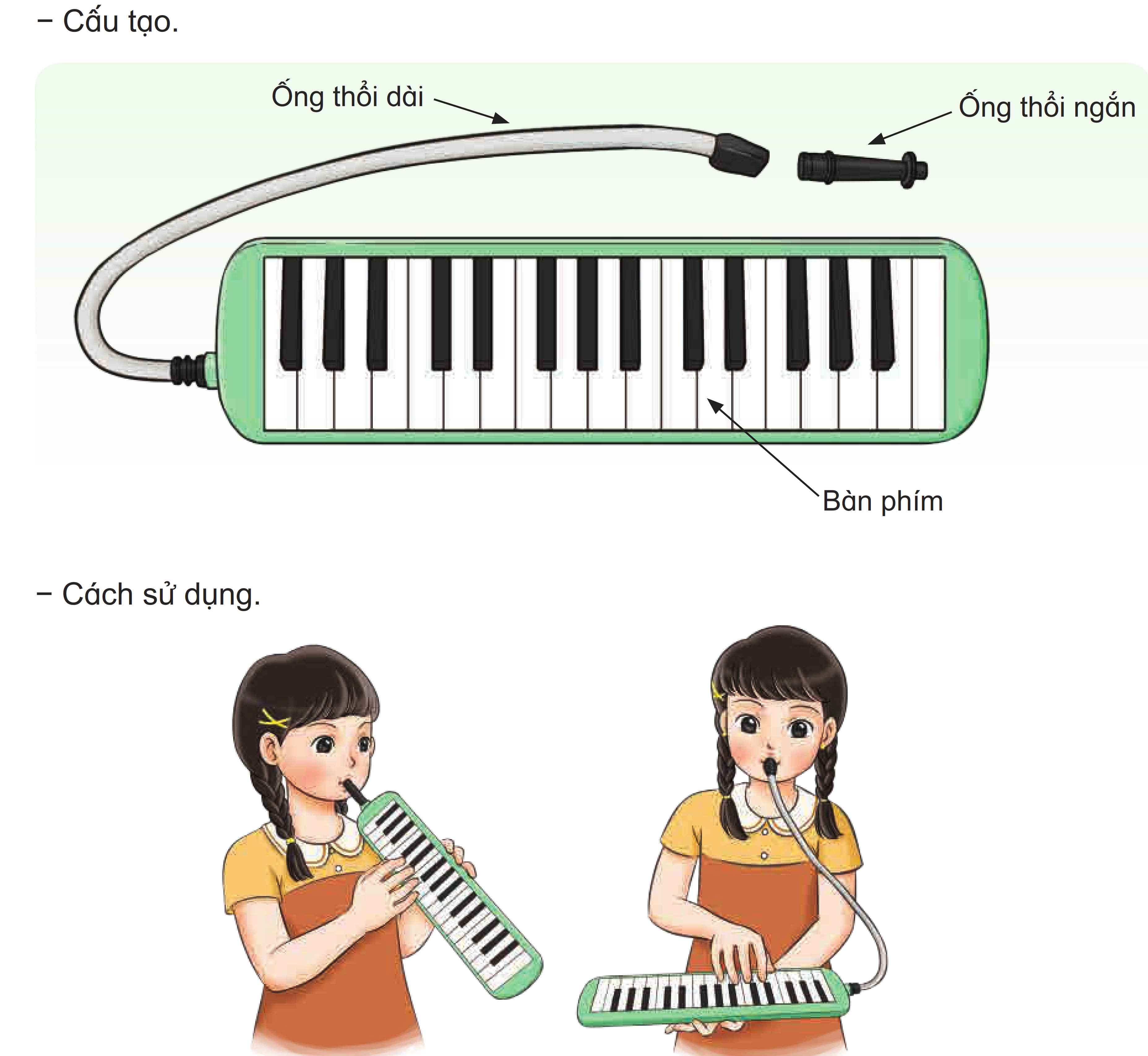 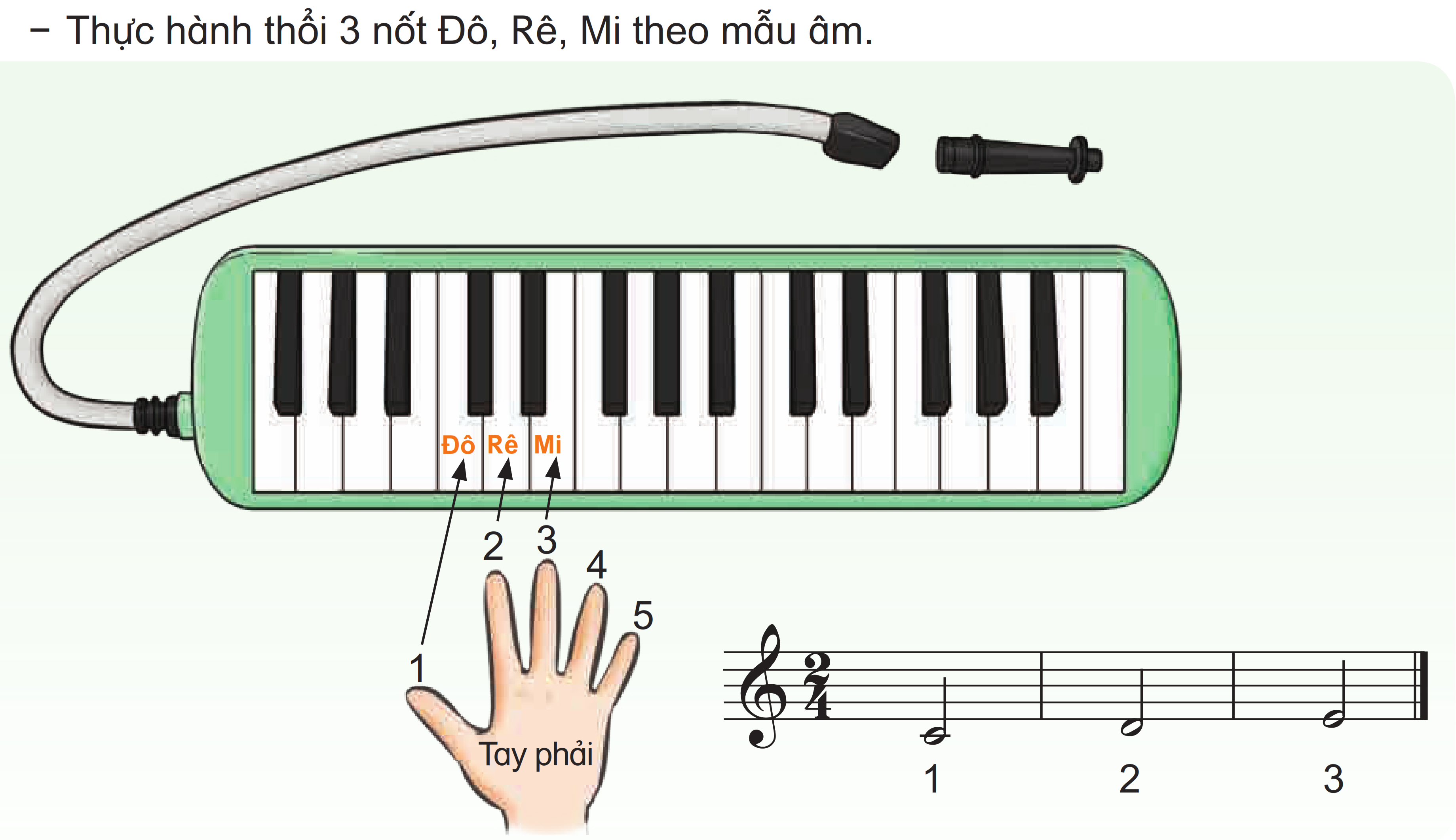 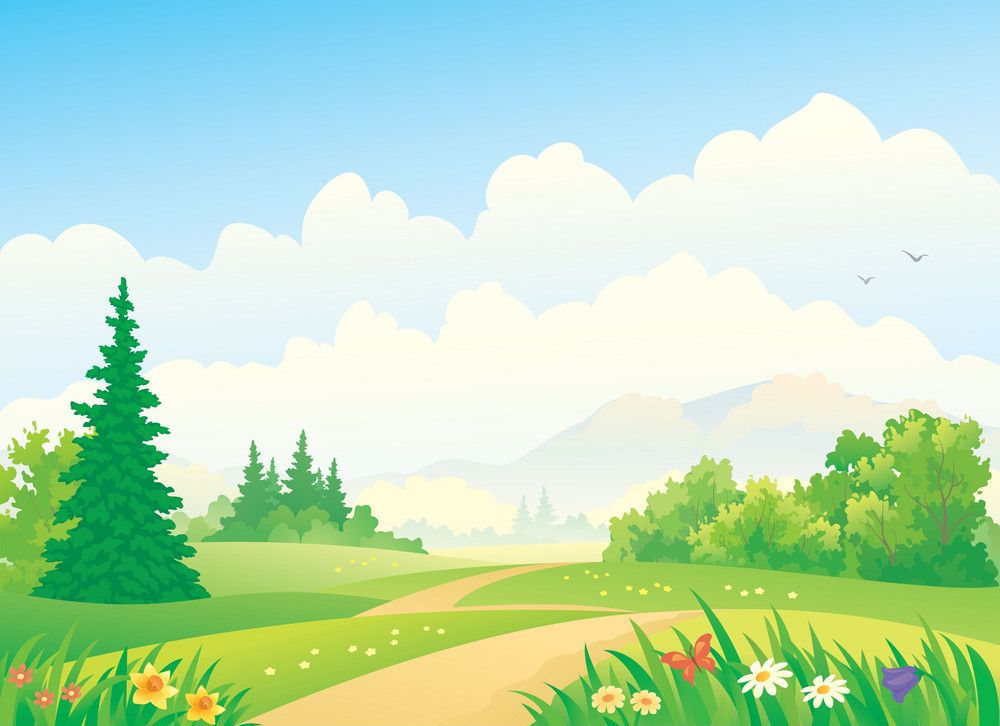 Cách bảo quản: sau khi sử dụng xong, vệ sinh đầu ống thổi và bàn phím bảo quản giữ gìn cẩn thận
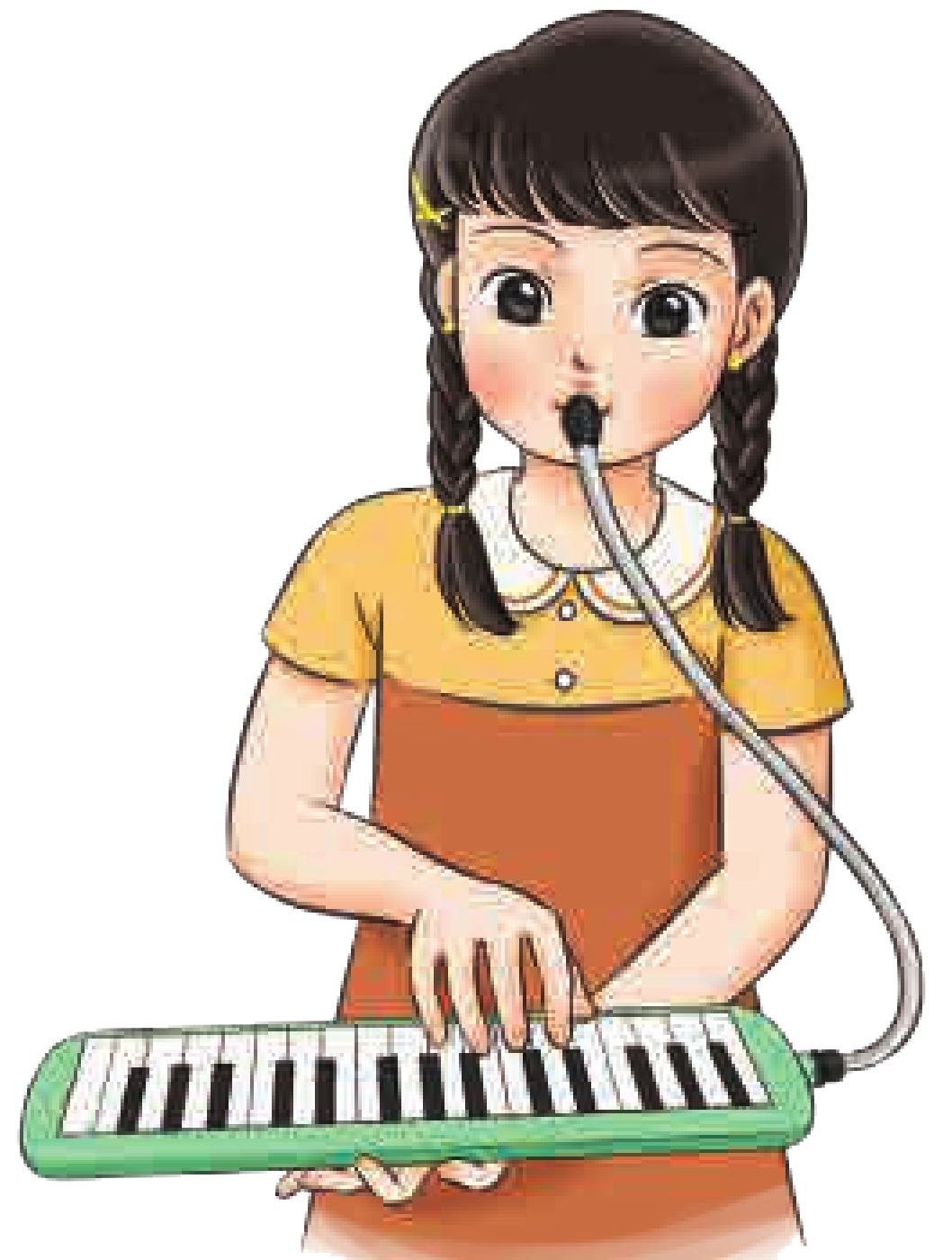 Chúc quý thầy cô mạnh khỏe
Các em học sinh chăm ngoan học giỏi
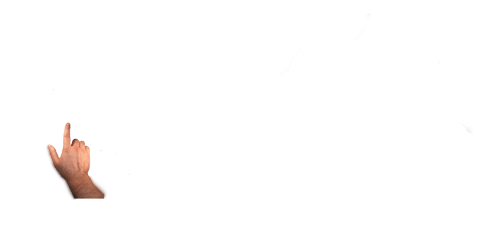 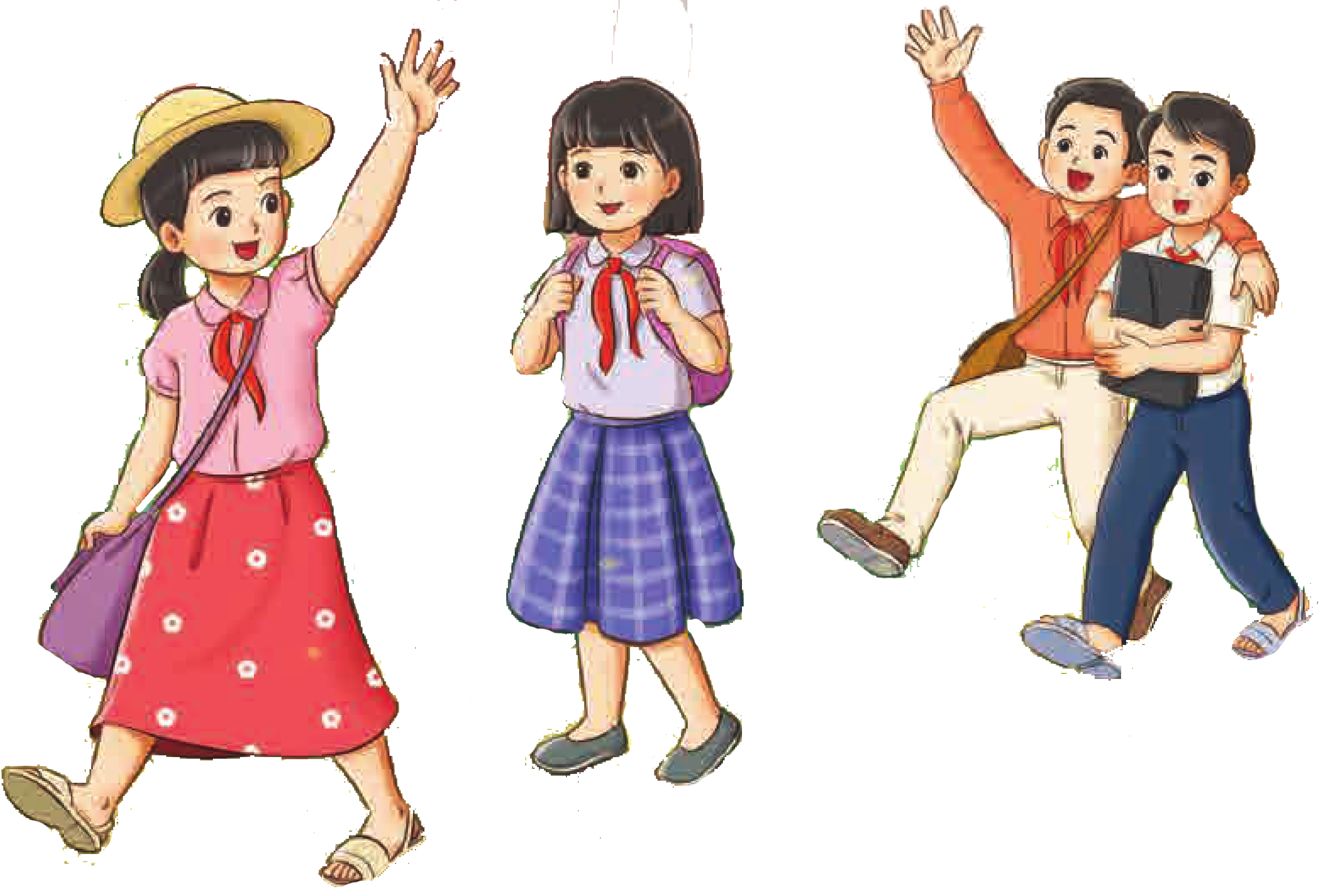